A.Ü. TIP FAKÜLTESİ MÜFREDAT YOL HARİTASI
DOÇ. DR. HAMİT ACEMOĞLU
Tıp Eğitimi AD.
Sunum planı
Giriş
Problemler
Geçen yıl yapılan değişiklikler
Ulusal örnekler
Öneriler
04.03.2013
2
Müfredat ve ilişkili kavramlar
Akademik takvim (Syllabus)
Zaman çizelgesi (Timetable)
Müfredat (curriculum)
Öğrenme çıktıları
Öğretme ve öğrenme yöntemleri
Eğitim stratejileri
Öğrenme kapsamı
Öğrenme ortamı
Değerlendirme süreçleri
AMEE  Medical Education Guide 21. Curriculum Mapping: a tool for transparent and authentic teaching and learning
04.03.2013
3
Planlanan Müfredat
Gerçekleşen müfredat
Gizli Müfredat
Öğrenilen Müfredat
04.03.2013
4
[Speaker Notes: Planlanan müfredat;ders programını planlayan kişilerin (komisyon, dekanlık, tıp eğitimi) planlarını hayallerini ve hedeflerini içerir
Gerçekleşen müf:eğiticilerin sundukları müfredattır. Eğiticiler planlanan müfredata tam hakim olmadıklarında, bilmediklerinden veya kabul etmedklerinden farrklı bir içerik ve yöntem uygulamış olabilirler
Öğrenilen müf:öğrencinin ne öğrendiğidir. Öğrenci sınavda sorulanı öğrenir.
Ör:Yönetim iletişim becerilerinin kazandırılmasını planlamış olsun. Öğretim üyesi beceri eğitimi yerine teorik ders (bilgi) aktarmayı tercih edebilir.
Öğrenci ise TUS odaklı çalıştığından bu konuya hiç önem vermeyip, başka (gizli müf) bir konu çalışabilir.]
Planlanan Müfredat
Gerçekleşen müfredat
Öğrenilen Müfredat
04.03.2013
5
«A curriculum that does not change, a curriculum that is unchanging in response to developing needs, is a curriculum in trouble» (Harnack, cited in Abrahamson, 1978).
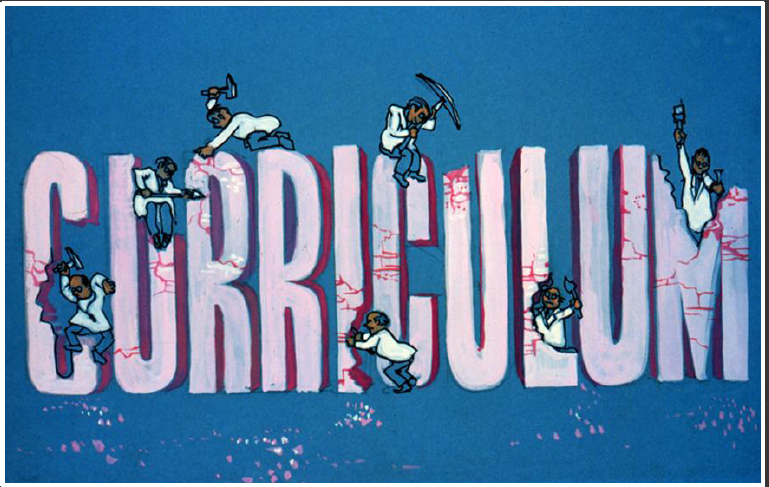 04.03.2013
6
MÜFREDATIN  DOKUZ  HASTALIĞI:
Curriculosclerosis
Carcinoma of the curriculum
Curriculoarthritis
Curriculum disesthesia
İatrogenic curriculitis
Curriculum hypertrophy
İdiopathic curriculitis
İntercurrent curriculitis 
Curriculum ossification.
By Problem-Based Learning Committee. Faculty of Medicine National University of Singapore
04.03.2013
7
[Speaker Notes: Bu hastalık tanımları müfredatın ihmal edilmiş yanlarını somutlaştırmak için yapılmıştır.
Bunlardan curriculosklerozis ve curriculum ossification (kemikleşmiş müfredat) tıp eğitiminde en sık rastlanan hastalıklardır. Curriculosclerosis bölümleşmedeki katılık anlamına gelir. Curriculosclerosis müfredatın  normal gelişimi ve fonksiyonu üzerinde  çok olumsuz ve engelleyici etkilere sahip bir durumdur. Adeta müfredatta bölümlere göre yer ayrılırken bir güç mücadelesi söz konusudur. Burada her bölümün müfredatta kendisine aşırı yer bulma istek ve çabası vardır. Örneğin farmakoloji bölümü kendi bölümüne gelen öğrencileri adeta farmakolog olacakmış gibi eğitmek eğilimindedir. İşte burada her bölümün üstünde bir gücün bir mezunda olması gereken yetkinlikler çerçevesinde her bölümün eğitime ne kadar katkı sağlayacağının belirlenmesi gerekir. 
Curriculum ossification ; yani kemikleşmiş müfredat  ta on yıllardır en sık rastlanan müfredat hastalıklarındandır. Burada sürekli aynı şekilde yapılagelmiş işlerden vazgeçememek ve yeniliklere açık olmama söz konusudur.]
Harden 1984
04.03.2013
8
[Speaker Notes: Student Centered Learning
Where the students have to take more responsibility for their learning.
Problem Based Learning (PBL)
Here the learning is emanating from generating case scenarios.
Integrated
To organize the teaching matter to unify the medical sciences’ subjects that integrates Anatomy, Physiology & Pathology with Clinical applications whenever relevant.
Community-Based
All our efforts should be concentrated within the problems of the local community.
Electives
This concept may be added sometimes within the curricula of some subjects but in restricted monitored conditions, just as a tool to stimulate the students’ responsibility, which can meet students’ aspirations.
Systematic
It means in a simple way that we should orient students from the early educational period with the essential components of our subject with the list of the main objectives to be achieved and the essential skills to be mastered within the relevant bulk of knowledge of that level for each educational period using the curriculum map.]
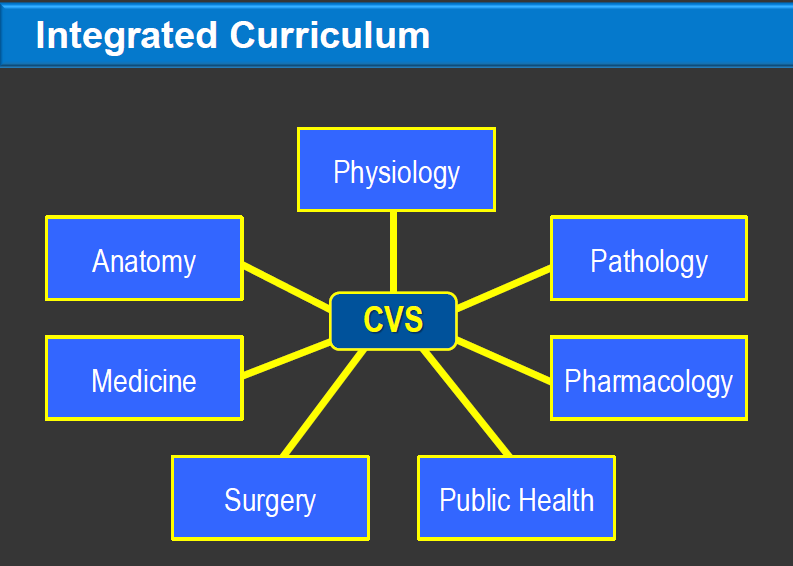 04.03.2013
9
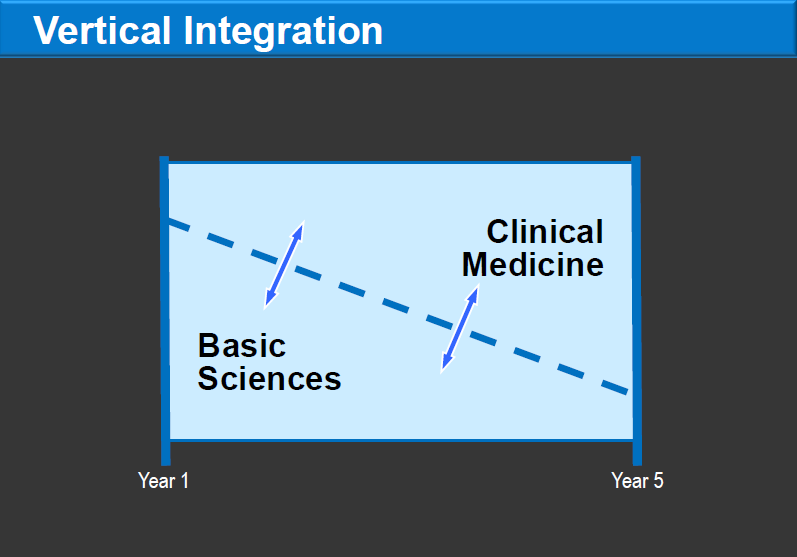 04.03.2013
10
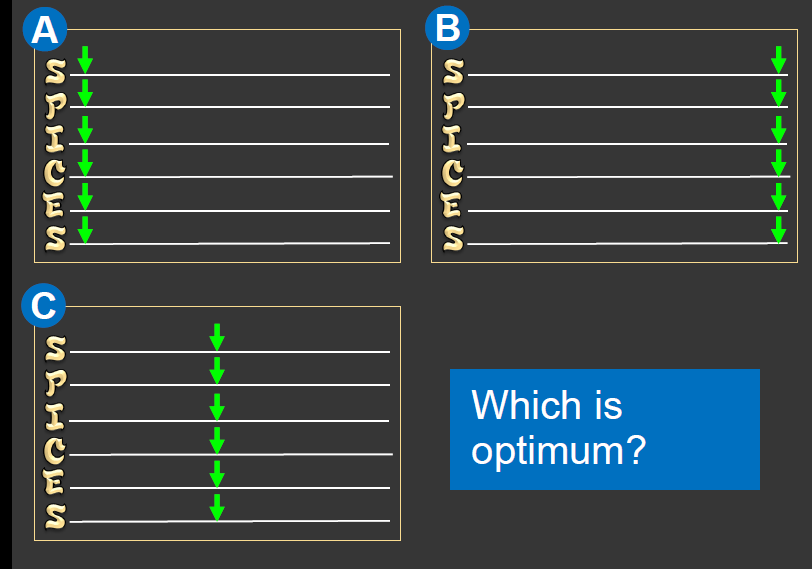 04.03.2013
11
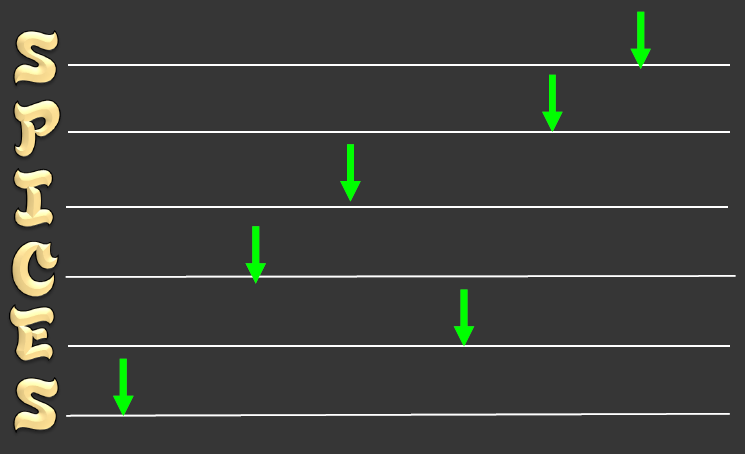 04.03.2013
12
Problemlerimiz
Eğitim süresi uzun
Konu tekrarları var
Güncel olmayan/gereksiz konular
Eksik konular
Staj dağılımında adaletsizlik
Entegrasyon
Seçmeli derslerin azlığı
Eğitim ortamı yetersizliği
Sınav yöntemlerinde çeşitliliğin az olması
04.03.2013
13
GEÇEN YIL YAPILANLAR
Prof Dr. Bünyami ÜNAL
Prof Dr. Zekeriya AKTÜRK
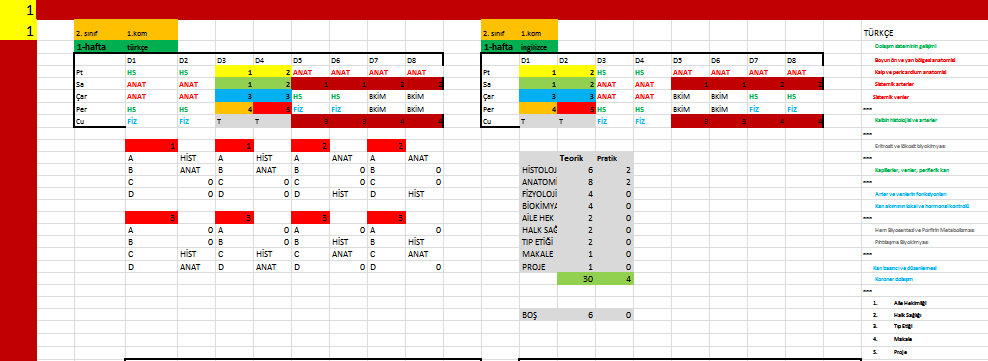 04.03.2013
14
[Speaker Notes: Geçmişini bilmeyen geleceğini inşaa edemez.]
Yönetmelik Değiştirildi
Eski yönetmelikteki fazlalıklar çıkarıldı
Daha esnek bir yönetmelik oluşturuldu
Sınav yönergesi hazırlandı
04.03.2013
15
Hedef Eğitim Şablonu Çıkarıldı
04.03.2013
16
Komite Yapısı Değiştirildi
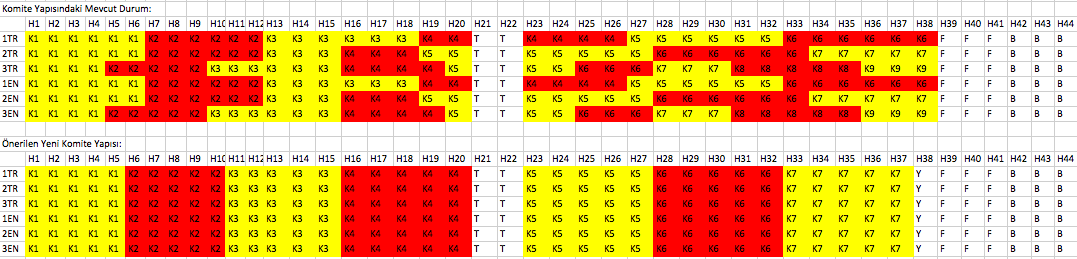 04.03.2013
17
Komitelerin Ders Şablonu Oluşturuldu
04.03.2013
18
Entegrasyon Çalışması Yapıldı
Geçmiş yıllar içerisinde temel tıp dersleri arasındaki entegrasyon büyük oranda kaybolmuştu.
1. sınıf derslerinde entegrasyonun sağlanması için ders sıraları yeniden düzenlendi.
2. ve 3. sınıflarda aynı çalışmanın daha sonra yapılması gerekir.
04.03.2013
19
Teorik Ders Yükü Azaltıldı
2011-2012:
04.03.2013
20
2011-2012:
04.03.2013
21
2011-2012:
04.03.2013
22
2012-2013:
04.03.2013
23
2012-2013:
Paralel (eşzamanlı)
04.03.2013
24
2012-2013:
04.03.2013
25
2012-2013:
04.03.2013
26
Seçmeli Dersler Eklendi
04.03.2013
27
Dekanlığın Oriyentasyon Dersleri Eklendi
04.03.2013
28
1. Sınıftan İtibaren Klinik Yönelim
Öğrencilerin 1. sınıftan itibaren hastayla ve klinisyenle karşılaşması önerilmektedir.
1. Sınıfa Seçmeli Proje Dersi ve Klinik Vaka Sunumu dersleri kondu.
Öğrencinin klinik pratiği gözlemlemesi için 1. sınıfta ek dersler gerekir.
04.03.2013
29
Tekrarlar Çıkarılmaya Çalışıldı
1. Sınıf derslerinde farklı anabilim dallarının sundukları çok sayıda benzer konular var.
Bu tekrarlar anabilim dallarıyla görüşülerek çıkarılmaya çalışıldı.
Halen çok sayıda tekrar dersi var.
Gereksiz tekrarların çıkarılması için tüm derslerin öğrenim hedeflerinin belirlenmiş olması gerekir.
04.03.2013
30
Ders Programı Excel’de Dizildi
Geçmiş dönemlerde ders programı Word ortamında hazırlanmaktaydı. Tekrarları kontrol etmek, ayrıntılı sayma, süzme ve seçme işlemleri yapmak mümkün değildi.
Excel ortamında programla ilgili her türlü ayrıntıyı hemen görmek mümkün.
Ayrıca devam eden Müfredat Yazılı Projesi ile ders programı hazırlama ve iyileştirme süreci daha da geliştirilecektir.
04.03.2013
31
Bu yıl 1. sınıfta uygulanmak üzere:
Ders programı entegrasyon açısından gözden geçirildi
Yönetmelik değiştirildi
Eğitim şablonu güncellendi
Tekrar dersler azaltıldı
Teorik ders yükü azaltıldı
Seçmeli dersler eklendi
Öğrencinin erken dönemde klinik buluşması planlandı
Program iyileştirme için teknolojiden yararlanıldı
04.03.2013
32
Ulusal örnekler: süre karşılaştırması
04.03.2013
33
Türkiye’de tıp eğitimi:1. Sınıf
04.03.2013
34
Türkiye’de tıp eğitimi:2. Sınıf
04.03.2013
35
Türkiye’de tıp eğitimi:3. Sınıf
04.03.2013
36
Tekrarlar
04.03.2013
37
Müfredatımızın Kelime Analizi
1-2-3. sınıflarda müfredatta geçen kelimeler analiz edildi
Bağlaçlar ve rakamlar çıkarıldığında 
toplam 9967 kelime 
2134 farklı kelime var
1255 kelime birden fazla kez geçiyor
725 kelime üç veya daha fazla kez geçiyor
578 kelime dört veya daha fazla geçiyor
04.03.2013
38
Beyin ve Sinir Cerrahisi 
Kafa içi basınç artışı, beyin ödemi ve beyin herniasyonları H.H.Kadıoğlu 
Biyofizik 
Kapiller dinamik ve ödem M.E.Sağsöz 
Tıbbi Patoloji 
Ödem hiperemi konjesyon E.Demirci 
Çocuk Sağlığı ve Hastalıkları 
Asit ve ödem nedenleri H.Alp
Tıbbi Patoloji 
SSS travma vasküler hastalıkları ödem, hidrosefali M.Keleş 
Nöroloji 
Beyin ödemi İ.İyigün
04.03.2013
39
Halk Sağlığı 
Toplum Ruh Sağlığı (Anksiyete, Depresyon) E.O.Çalıkoğlu 
Ruh Sağlığı ve Hastalıkları 
Anksiyete bozuklukları  E.Ozan 
Davranış Bilimleri 
Anksiyete ve savunma mekanizmaları E.Ozan
04.03.2013
40
Anatomi 
Troid ve paratiroid bezler anatomisi S.Diyarbakır 
Histoloji ve Embriyoloji 
Tiroid ve paratiroid histolojisi E.Özbek 
Fizyoloji 
Tiroid hormonları S.Yıldırım 
Tıbbi Biyokimya 
Tiroid hormonları Z.Umudum 
Tıbbi Biyokimya 
Tiroid Metabolizması bozuklukları A.Yıldırım 
Tıbbi Patoloji 
Tiroid bezinin tümör harici hastalıkları M.Çalık 
İç Hastalıkları 
Tiroid Bezinin Fonksiyonel Hastalıkları G.Akçay 
Tıbbi Farmakoloji 
Tiroid Hormonları ve Antitroid ilaçlar F.Göçer 
Tıbbi Patoloji 
Tiroid bezinin tümörleri M.Çalık 
İç Hastalıkları 
Tiroid Bezinin Neoplastik Hastalıkları G.Akçay 
Genel Cerrahi 
Tiroid için anemnez, muayene ve tanı yolları  D.Ören
Genel Cerrahi 
Tiroidin cerrahi hastalıkları  D.Ören  
Çocuk Sağlığı ve Hastalıkları 
Tiroid fonksiyon testleri-hipotiroidi Z.Orbak
04.03.2013
41
Tekrar Örnekleri
Araştırma Tasarımı
Halk Sağlığı
Biyoistatistik
Sigara
Halk Sağlığı
Göğüs
Aile hekimliği
04.03.2013
42
04.03.2013
43
Öneriler
Paydaşların (Dekanlık, Tıp Eğitimi, Öğretim Üyeleri, Öğrenciler, Sağlık bakanlığı yerel yöneticileri, Özel Hastaneler, Halk temsilcileri) katılımının sağlandığı çalışmaların (grup çalışmaları, anket) başlatılması
Derslerin amaç ve öğrenim hedeflerinin yazılması ve MüGe’ye entegrasyonu
Eğitim sürelerinin yeniden ayarlanması (özellikle 1. sınıf)
Tekrarların azaltılması, gereksiz konuların çıkarılması
Güncel konuların eklenmesi
Yatay ve dikey entegrasyonun sağlanması
Kurul sınav sayılarının azaltılması, 
ÇSS soru hazırlama eğitimlerinin verilmesi. 
Diğer ölçme araçları (OSCE, CORE) ile ilgili eğitimlerin verilmesi ve kullanılması
PBL oturumlarının eklenmesi
Yönetmelik ve Uygulama esaslarının güncellenmesi (Baraj, geçme notu vb.)
04.03.2013
44